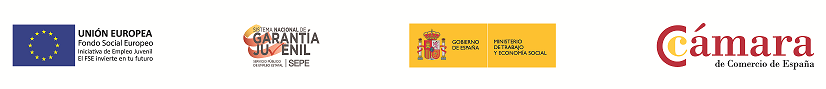 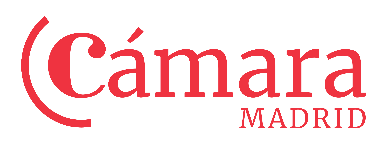 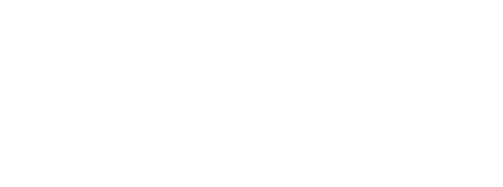 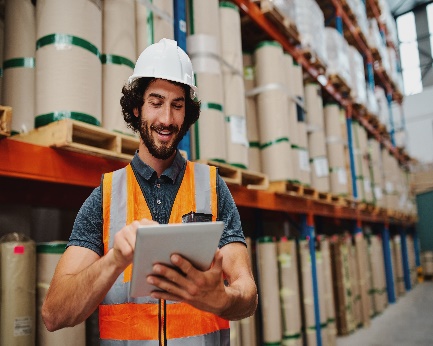 Curso de Experto
 en Gestión de almacén
OBJETIVOS
PROGRAMA
Aprender a gestionar almacenes y stocks en una empresa, desde la recepción de las mercancías hasta su salida del almacén
CONTENIDOS TRONCALES
Excel
Funciones, bases de datos, formularios, vistas y estructuras de control
Análisis de datos, solver, macros, rangos e inserción de objetos
Gestión de compras informatizada
Gestión informatizada
Ficheros maestros
Gestión de compras
Previsión y planificación

CONTENIDOS ESPECÍFICOS
Gestión y organización del almacén
El almacén, zonas comunes
El diseño de la distribución de la planta (Layout)
Los equipos mecánicos que se utilizan
Últimas técnicas de almacenaje, stocks y envíos
Gestión de Recursos Humanos en el almacén
Las nuevas tecnologías Prevención de riesgos laborales
Logística, gestión de stocks y optimización de costes
Diseño del stock
Stock, incidencia en los beneficios del comercio
Márgenes, beneficio y stock
Optimización de la gestión del stock
Stock y tecnología
Conceptos básicos de logística y de costes
Optimización de la relación servicio/cost
Conducción de carretillas elevadoras
El oficio del operador de carretillas
La carretilla elevadora
Mecánica y mantenimiento de la carretilla
Manejo de carretillas elevadoras
Simbología
Seguridad en la conducción de carretillas
Ergonomía en la conducción de carretillas
Normativa aplicable
DIRIGIDO A
Jóvenes entre 16 y hasta 29 años beneficiarios del Sistema Nacional de Garantía Juvenil
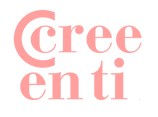 CONVOCATORIAS Y HORARIOS
Del 20/05/2022 al 28/07/2022
ONLINE
PRECIO
Formación gratuita para beneficiarios Programa PICE
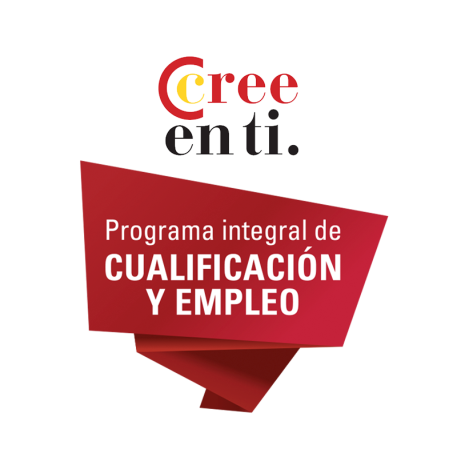 INFORMACIÓN E INSCRIPCIONES
Formación para  el Empleo
picemadrid@camaramadrid.es
91 538 38 38 - 91 538 35 00
Centro de Formación de la Cámara Oficial de 
Comercio, Industria y Servicios de Madrid
Calle Pedro Salinas, 11 -28043 Madrid
camara@camaramadrid.es
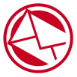 Contáctanos
91 538 38 38 
91 538 35 00
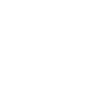 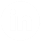 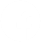 www.camaramadrid.es
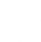